Figure 3. Generation of FPPs is voltage dependent. Four traces in the top panel depict EEG from the depth of ...
Cereb Cortex, Volume 14, Issue 10, October 2004, Pages 1110–1121, https://doi.org/10.1093/cercor/bhh071
The content of this slide may be subject to copyright: please see the slide notes for details.
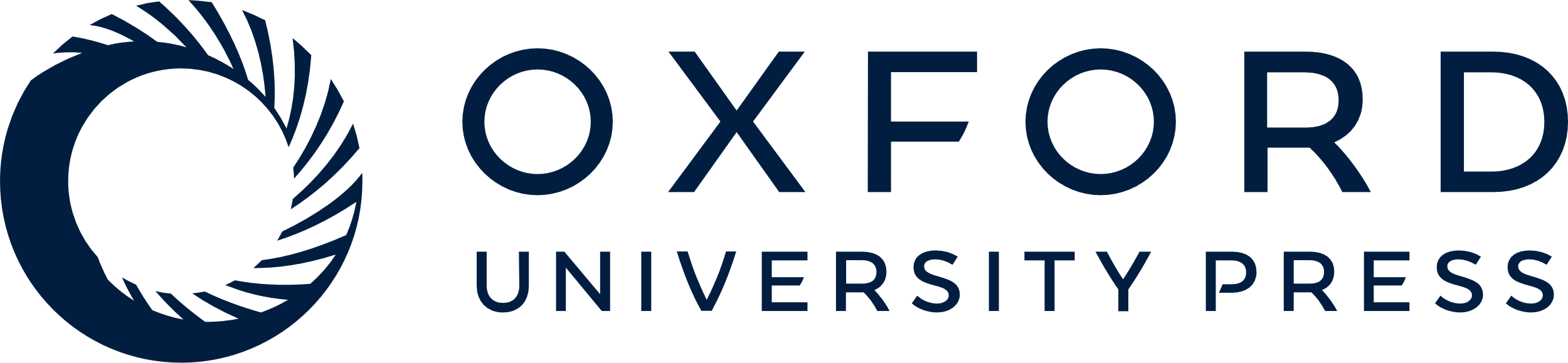 [Speaker Notes: Figure 3. Generation of FPPs is voltage dependent. Four traces in the top panel depict EEG from the depth of cortical area 5, intracellular recording from the same area, its first derivative, and the current monitor (CM). Barbiturate anesthesia. The cell was held at two Vm levels by injection of hyperpolarizing current pulses. The presence of FPPs is revealed by peaks in the derivative signal (peaks corresponding to APs are truncated); note their absence when the Vm is below –70 mV. The bottom left histograms show the Vm (gray) and the Vm for FPP initiation (FPP threshold, black line). Averaged FPPs is shown in the bottom right panel. The dashed line represents the mean threshold.


Unless provided in the caption above, the following copyright applies to the content of this slide:]